Dissenys de rajola hidràulica
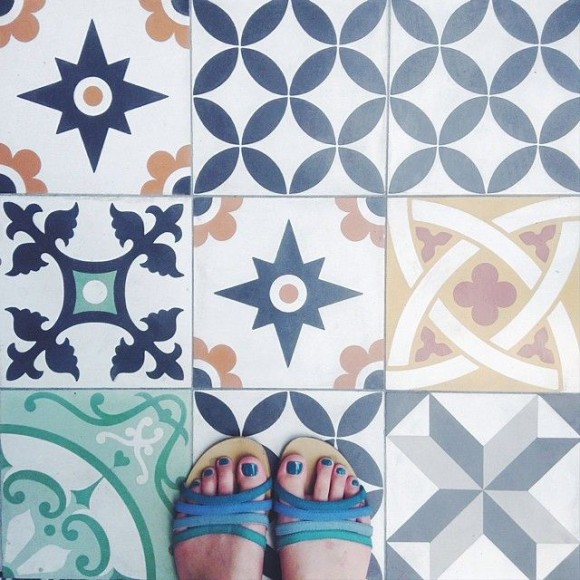 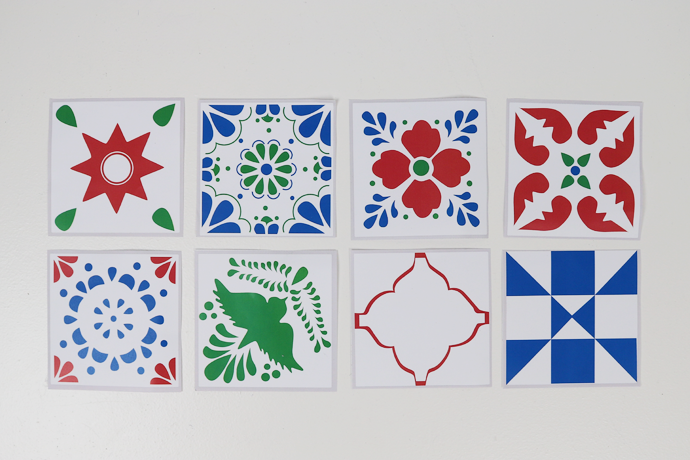 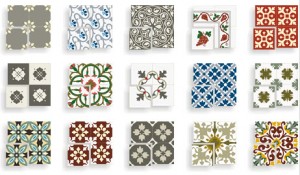 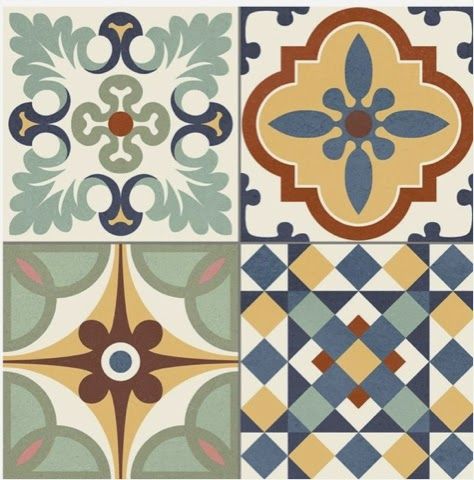 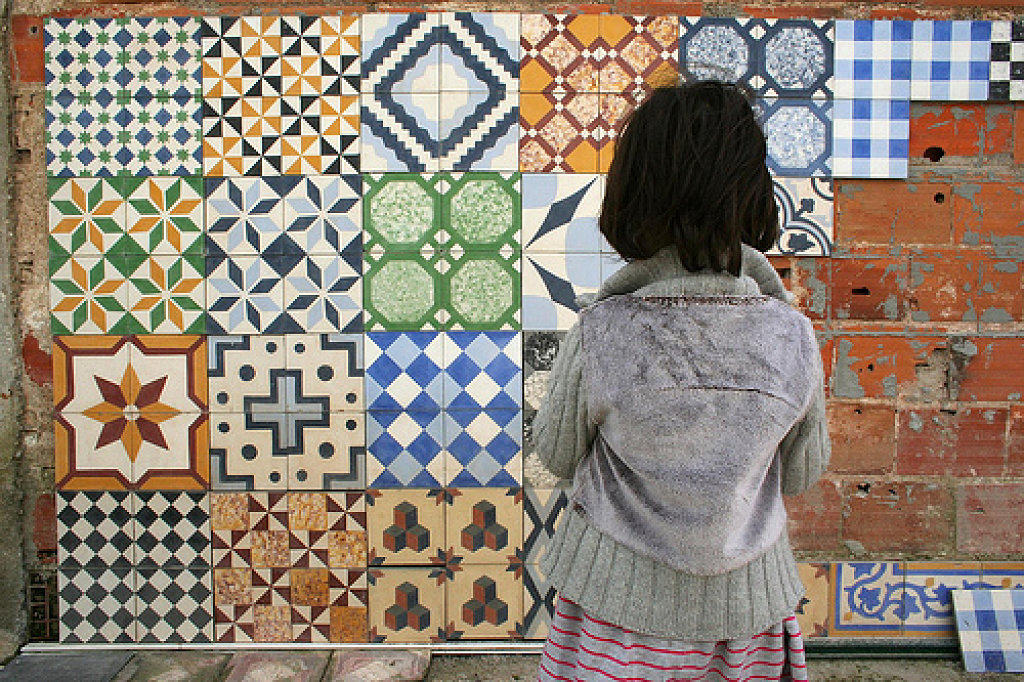 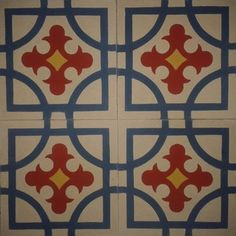 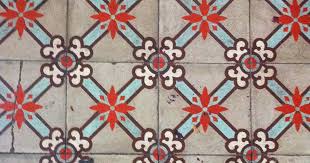 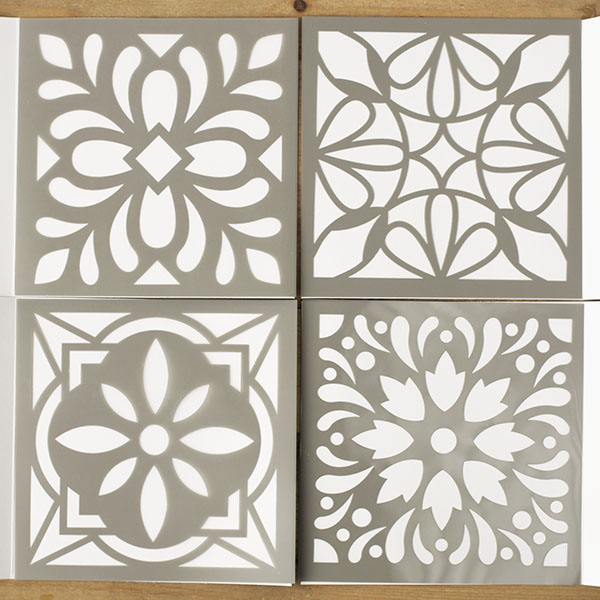 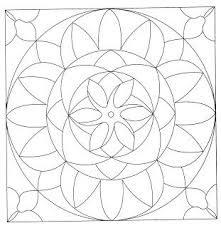 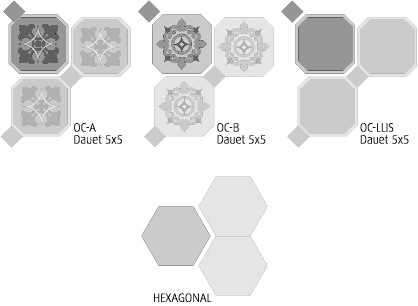 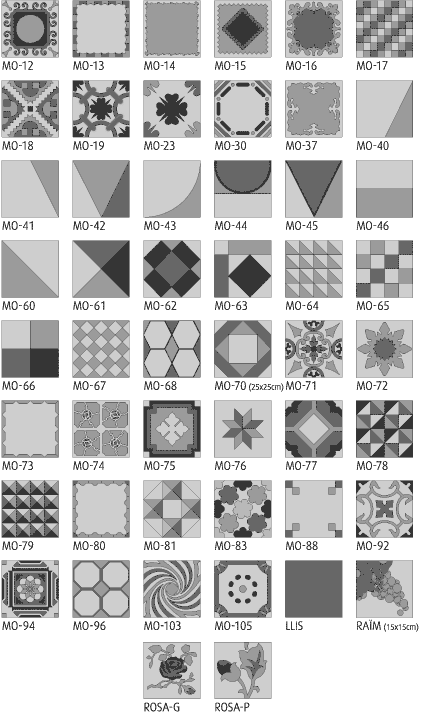 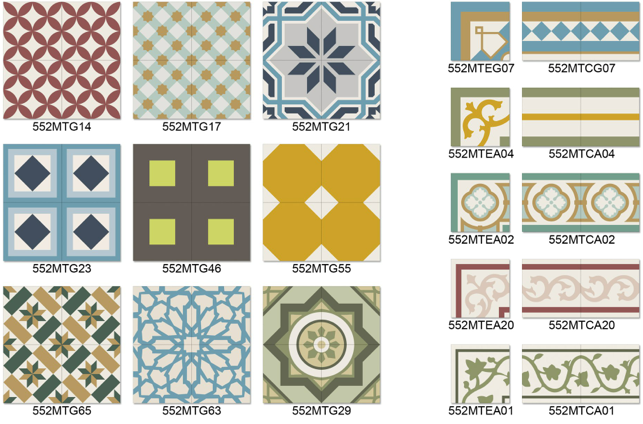 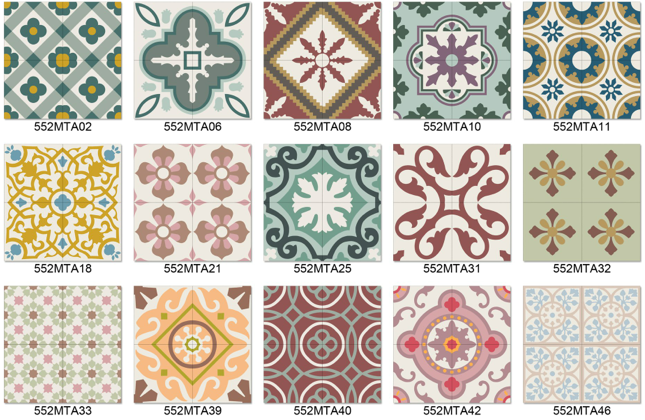 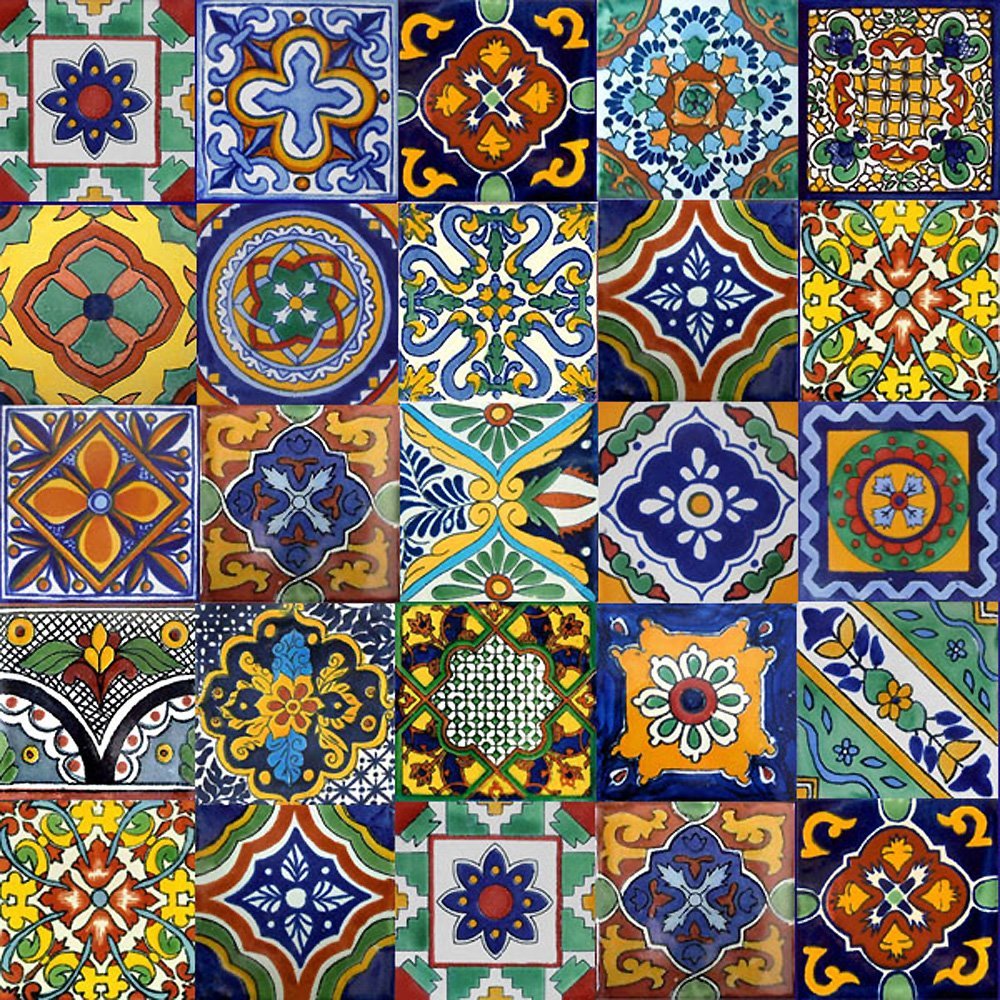 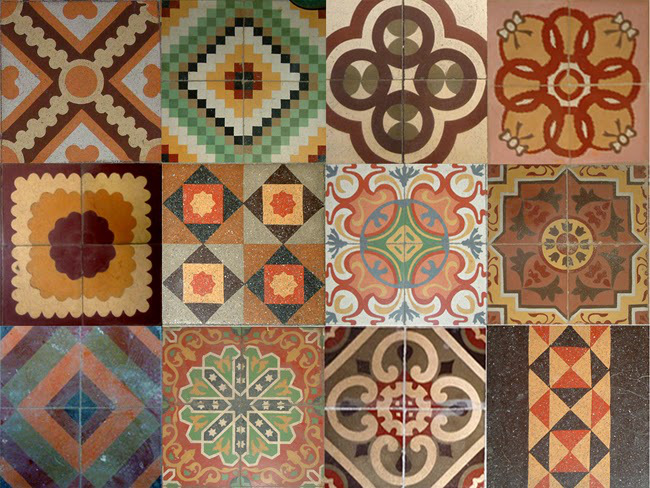 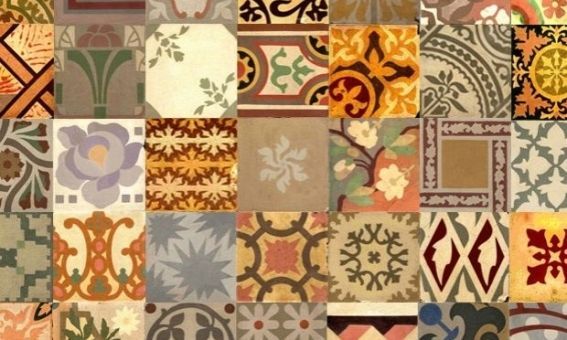 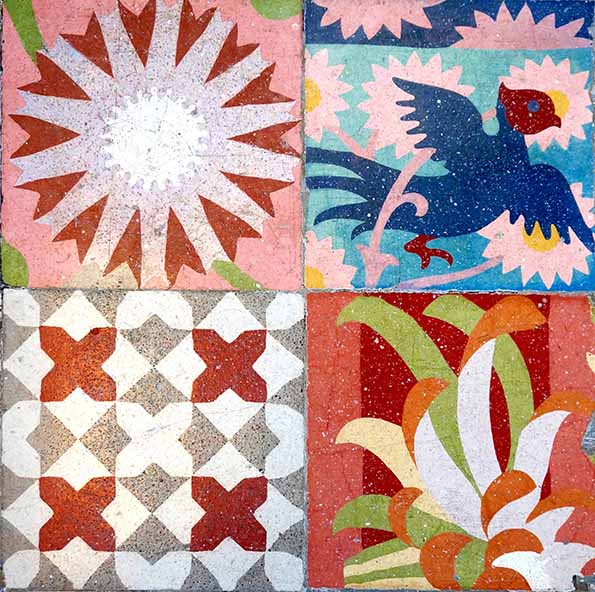 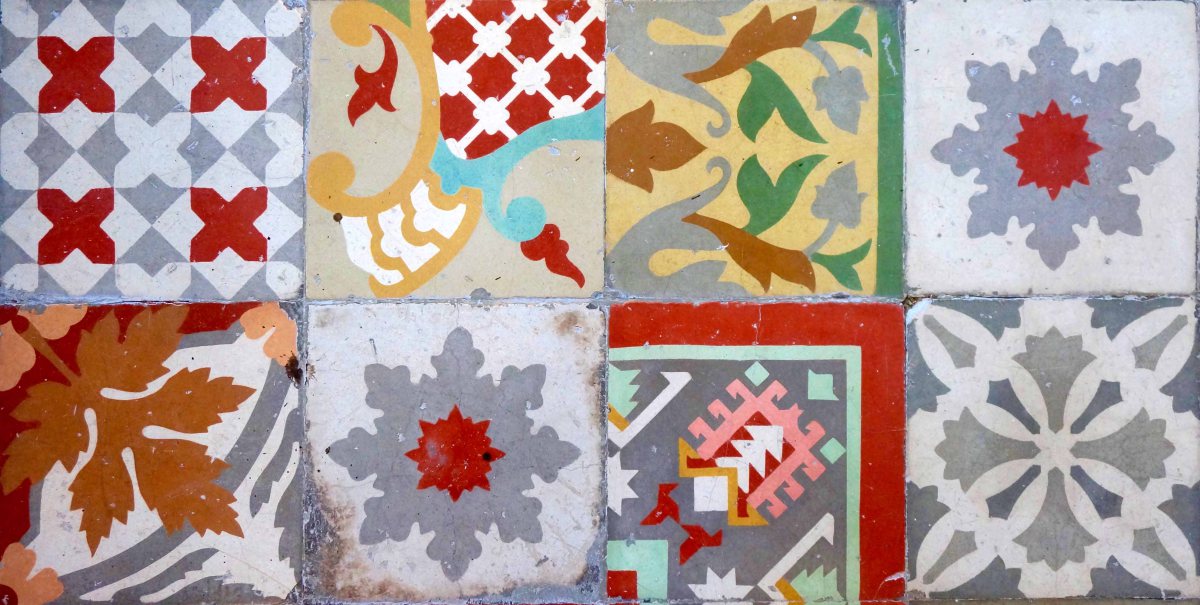 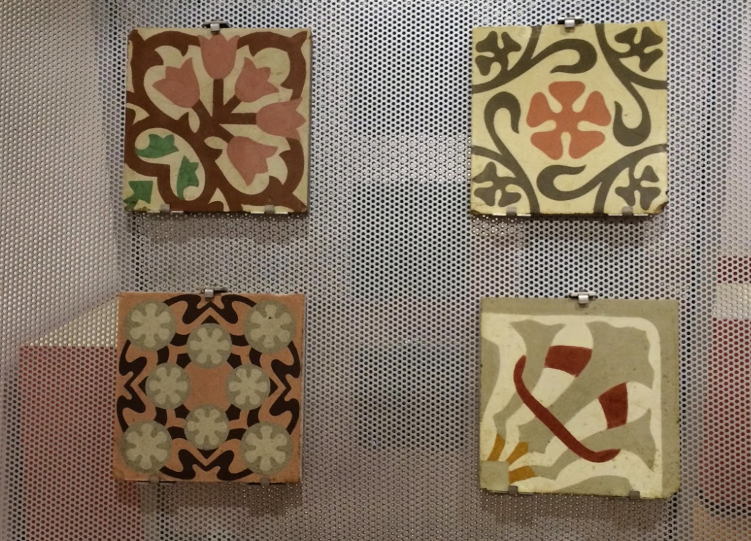 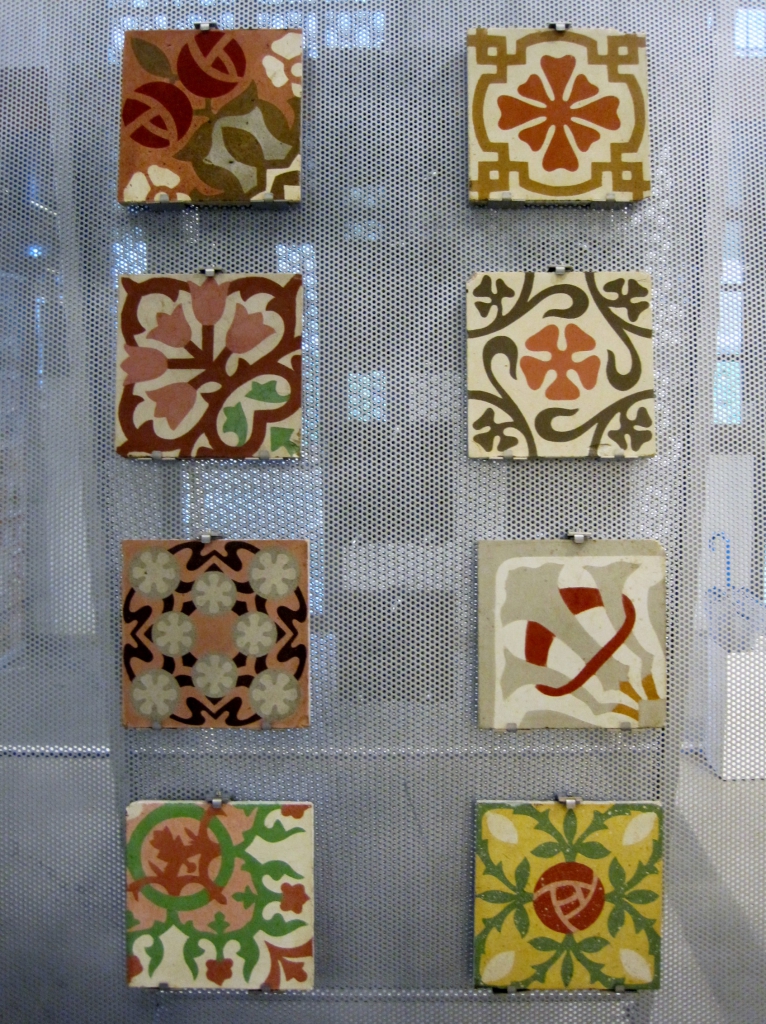 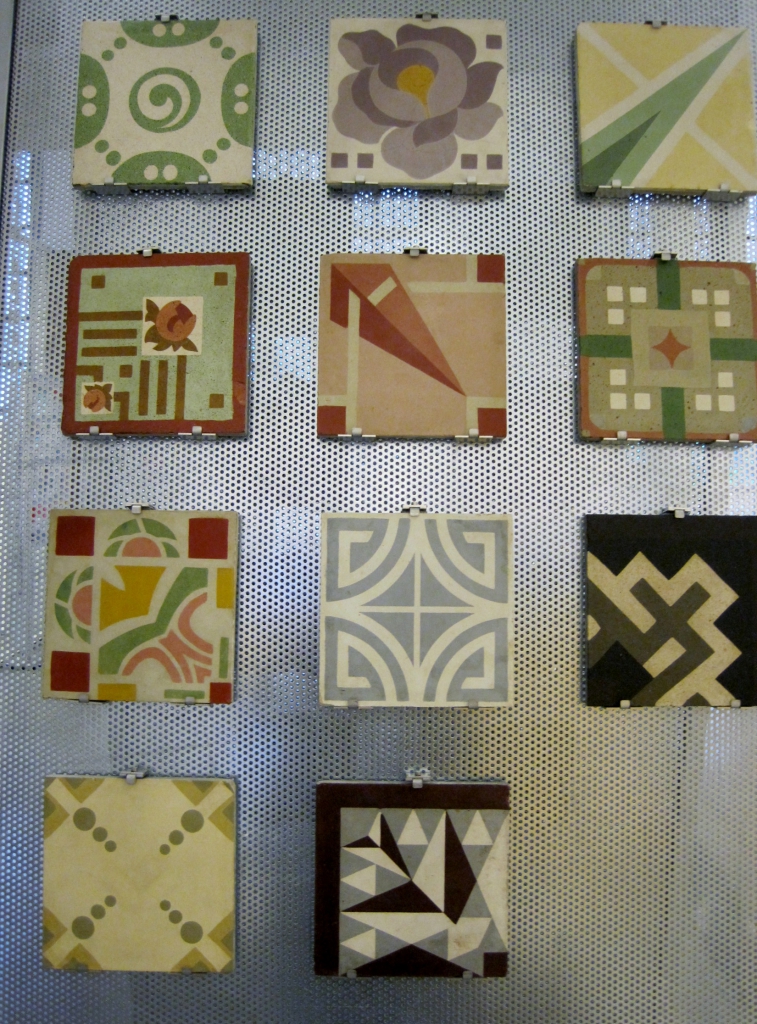 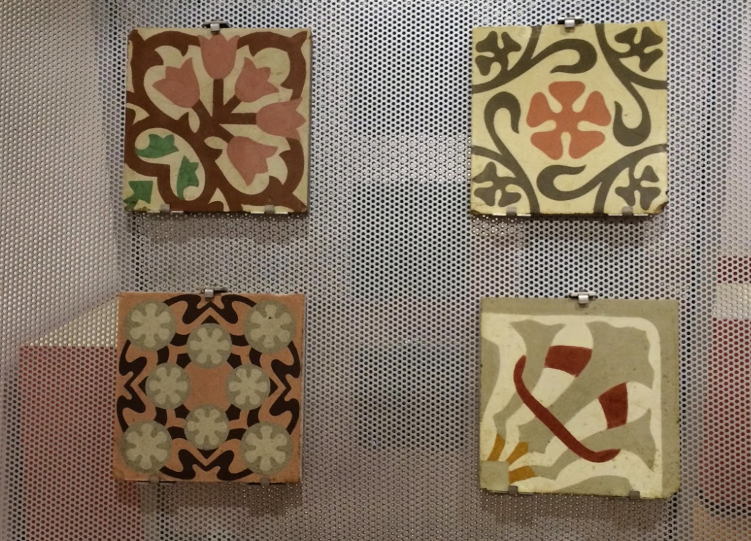 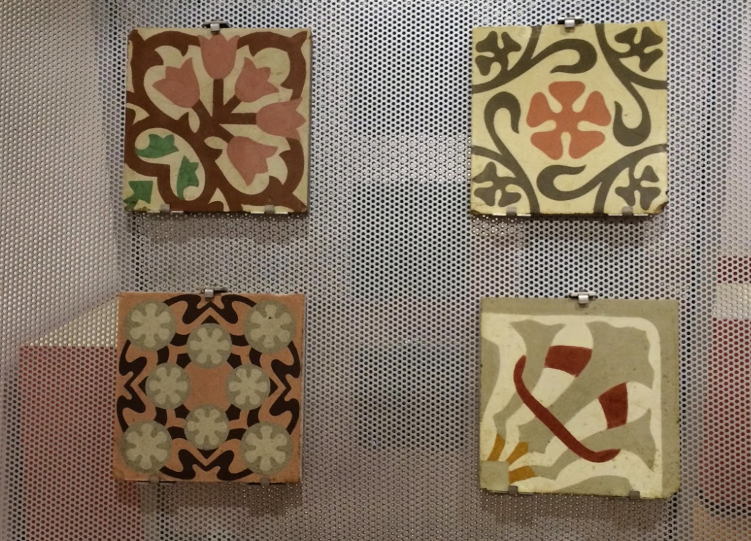 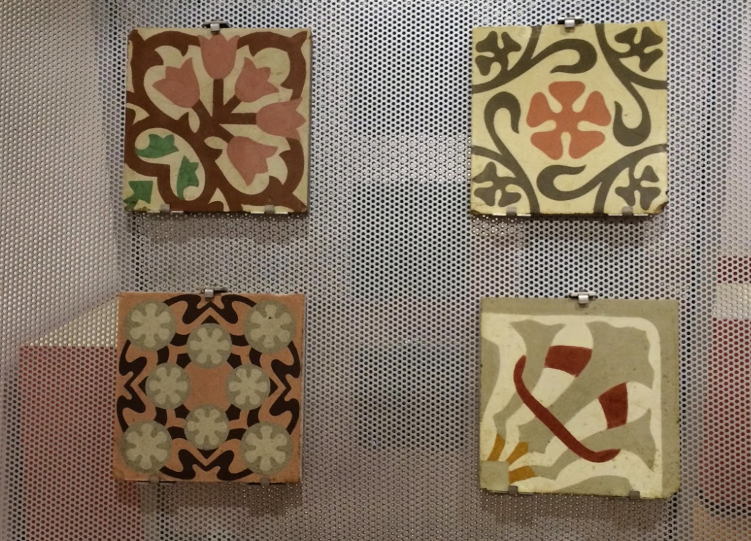